Y11 Thinking about A Level Physics!
Welcome to presentation 3!
What to expect from these resources:
A taste of what the content will look like
Clear structure to prepare for learning next year and help you “Bridge the Gap” from GCSE to A Level!
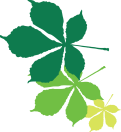 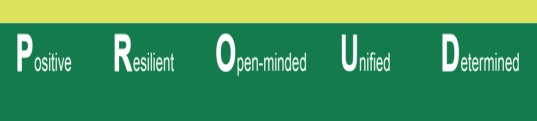 Y11 Thinking about A Level Physics!
Welcome to presentation 2!
What to expect from these resources:
This will give you a really clear idea of some of the maths skills you will need
This will not come as a surprise – there is a lot of maths, some might argue Physics is actually applied Maths. You need to be confident applying your skills
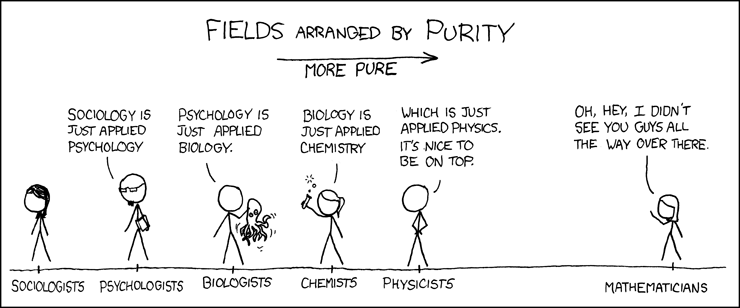 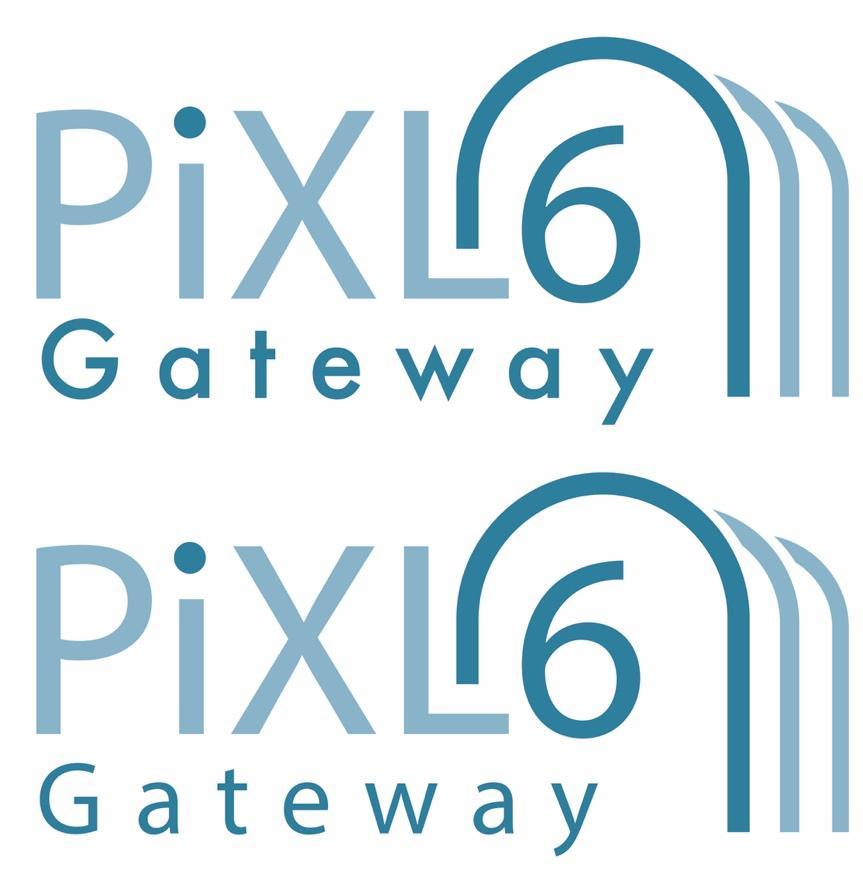 Presentation 3:
Essential Mathematics
for A Level Physics
Essential Maths
At least 40% of the marks in the examinations will require the use of mathematical skills.
Standard form, prefixes and significant figures.

You need to be able to use standard form and recognise common prefixes.

Calculate the following and express your answer in standard form and as an ordinary number:

(2.02 x 104) x (3.50 x 102)           b) 5.2 x 10-2 / 1.4 x 103    c) 0.002750 + 4.20 x 10-3 

2) Calculate the following, express your answer in standard form in SI units (m2).

a)  5.6cm x 7.1nm     b) 9.3mm x  2.4Mm   c) 3.1 μm x 1.6Gm
WORK OUT THE ANSWERS!
[Speaker Notes: Not all these prefixes will have been used at GCSE. If students don’t already know this they could refer to the table in the gateway booklet.]
Standard form, prefixes and significant figures
1a) 7.1 x 106 or 7 100 000    
b) 3.7 x 10-5 or 0.000037
c) 6.95 x 10-3 or 0.00695

2a) 4.0 x 10-10 m2
b) 2.2 x 104 m2
c)4.3 x 103 m2
Remember that all answers should be given to the same number of significant figures as the question. You can never be more precise than the data you are given, but round at the end of a multistep calculation to avoid rounding errors.
Hint:
https://www.youtube.com/watch?v=8Z8jUW03z3s
WORK OUT THE ANSWERS!
Going deeper: 

Rearrange to find ‘a’:
v2 = u2 + 2as

s = ut + ½ at2


Beyond expected knowledge:
What does ‘x’ equal?
4 = 10x
[Speaker Notes: From this task you could identify any students that will need maths support as they will struggle with the beginnings of A level Physics if they cannot do question 1.]
Rearranging equations
[Speaker Notes: Beyond expected knowledge – correct answer comes from use of logarithms. Students can look into this in their own time or you can discuss estimations at this point.]
WORK OUT THE ANSWERS!
Trigonometry
2) Find, by calculation or scale drawing,
the length of side ‘A’ 
the length of side ‘B’
Find, by calculation or scale drawing,
the length of side ‘x’ 
the angle ‘y’
x
5cm
y
A
7cm
14km
B
320
Going deeper: How would your answers change if:
 in Q1 the length of the shortest side doubled?
 in Q2 the angle halved?
[Speaker Notes: Both methods can be used at A level however calculations should be encouraged.]
Trigonometry
2a) sin32=A/14 
A= 7.4km
b) B = 12km
1a) x2 = 52+72 
x = 8.6cm
b) the angle ‘y’ = 360
x
5cm
y
A
7cm
14km
B
320
Extension: 1a) 12cm b) 550  2a)3.9km b) 13km
WORK OUT THE ANSWERS!
Geometry
Calculate the area of the shapes below. (Going deeper: convert answers to m2)
6cm
7cm
4km
7cm
6cm
2cm
5km
10cm
8cm
Calculate the circumference and area of the circles below
13m
[Speaker Notes: Formulas for circles is given on the data sheet]
6cm
Geometry
7cm
4km
6cm
2cm
2cm
5km
7cm
10cm
8cm
10 km2
1 x 107 km2
56cm2
5.6 x 10-3 cm2
24 cm2
2.4 x 10-3 m2
Calculate the circumference and area of the circles below
41m

130m2
22cm

38cm2
13m
WORK OUT THE ANSWERS!
Units
You need to use correct units in calculations and convert units. Below are the five ‘base’ or S.I units you will use this year. You need to be able to convert and recognise units in S.I units
Units
Write the unit for Force, Newtons, in S.I units kg ms–2

2) Convert 10km/hour into S.I units 2.8m/s

10 000m/hour = 166.67m/minute = 2.8m/s

3) Write the unit for energy, Joules, in S.I units kg m2s-4

4) Which of these is a correct unit of power? 
a)Js      b) kgm-1s-2     c)  Nm            d) kg m2 s−3